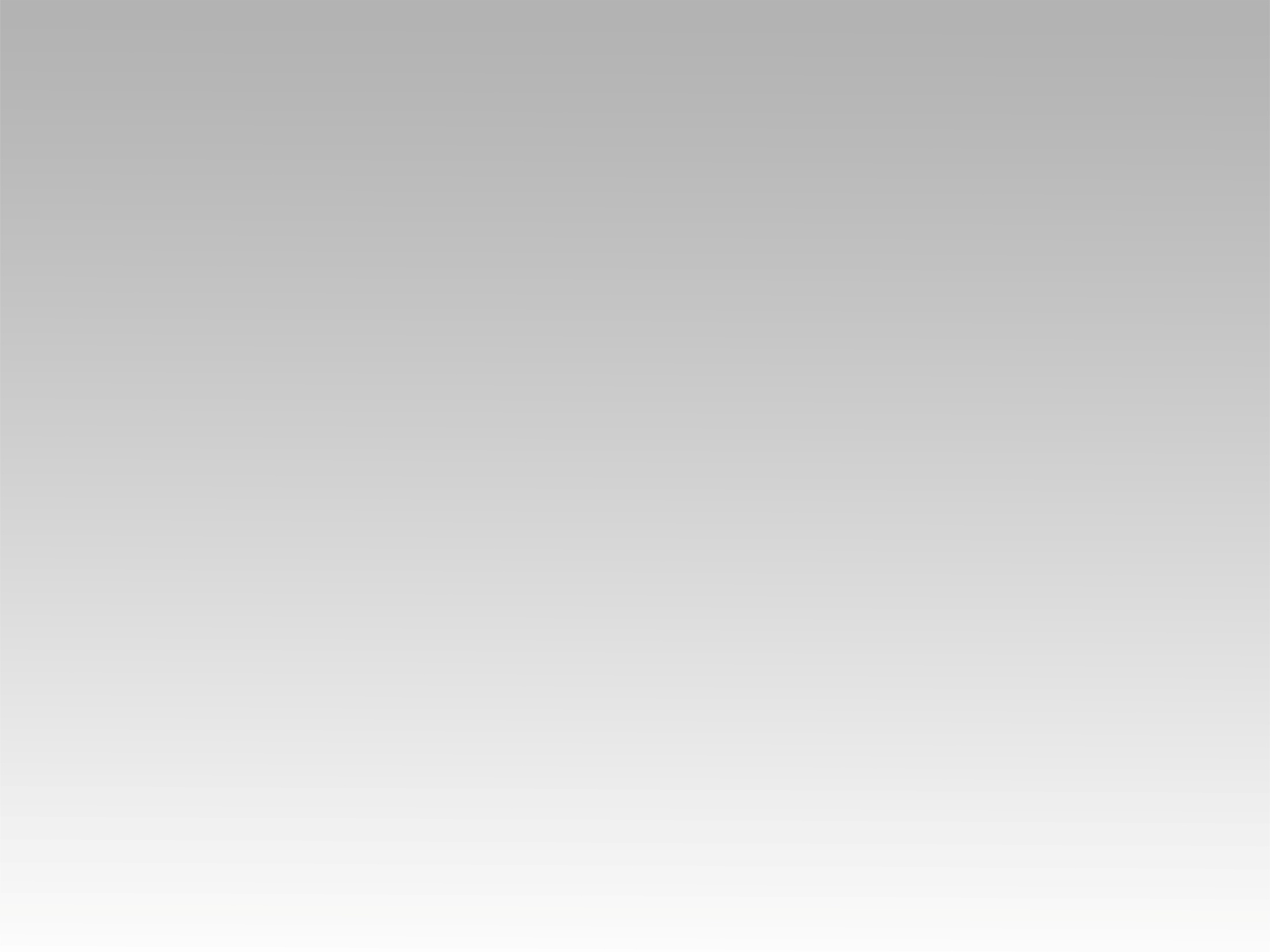 ترنيمة 
انا باسجد عندك
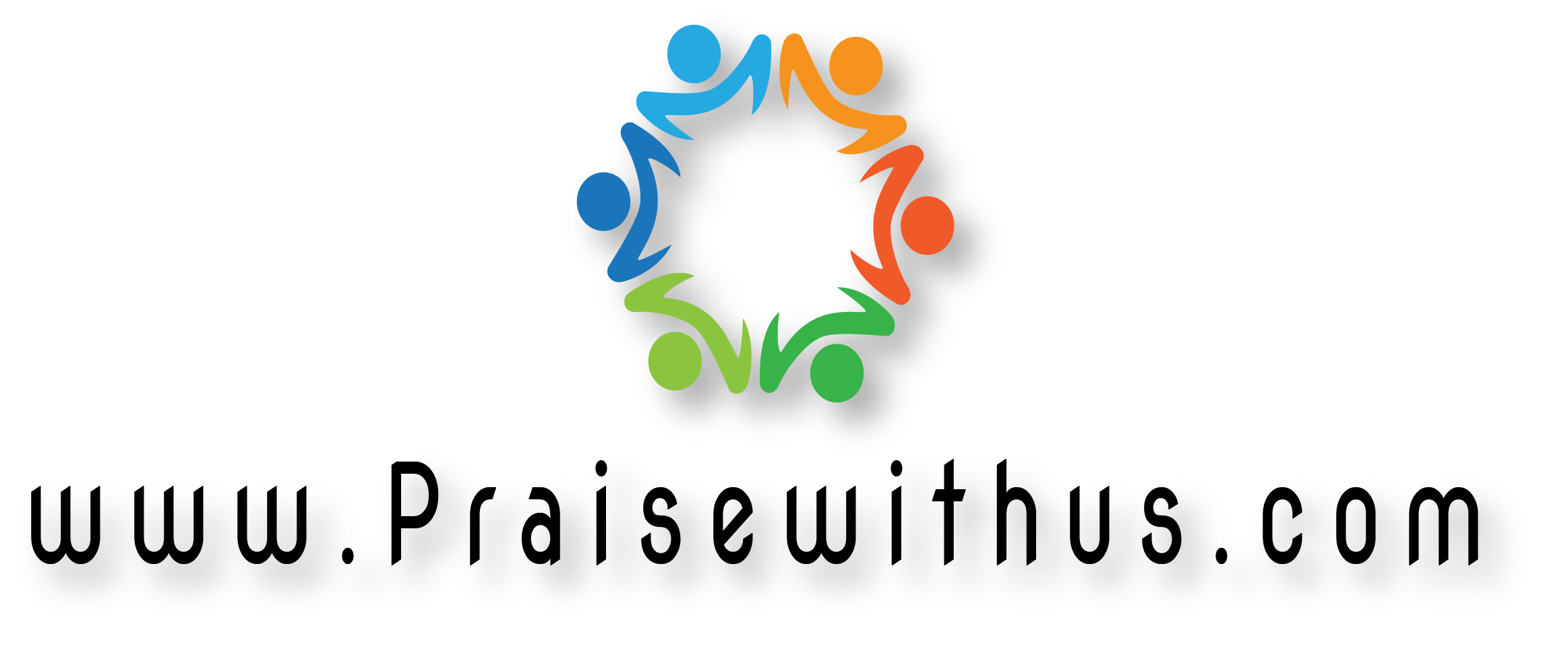 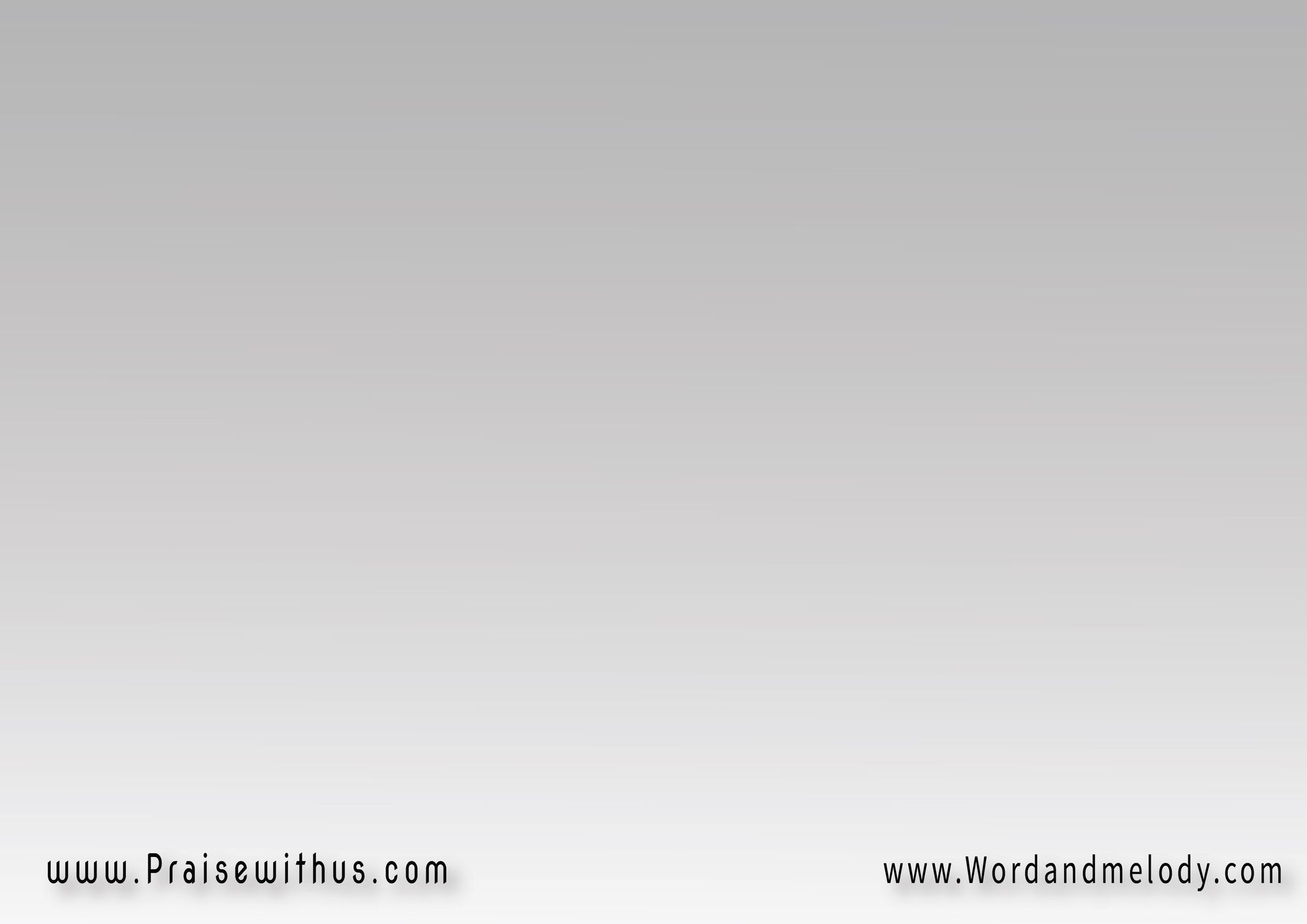 1- 
أنا باسجد عندك وباسبح اسمك
انت إلهي باعلن عن مجدك
غفرت ذنبي فرحت قلبي
إنت حبيبي ودايمًا جنبي
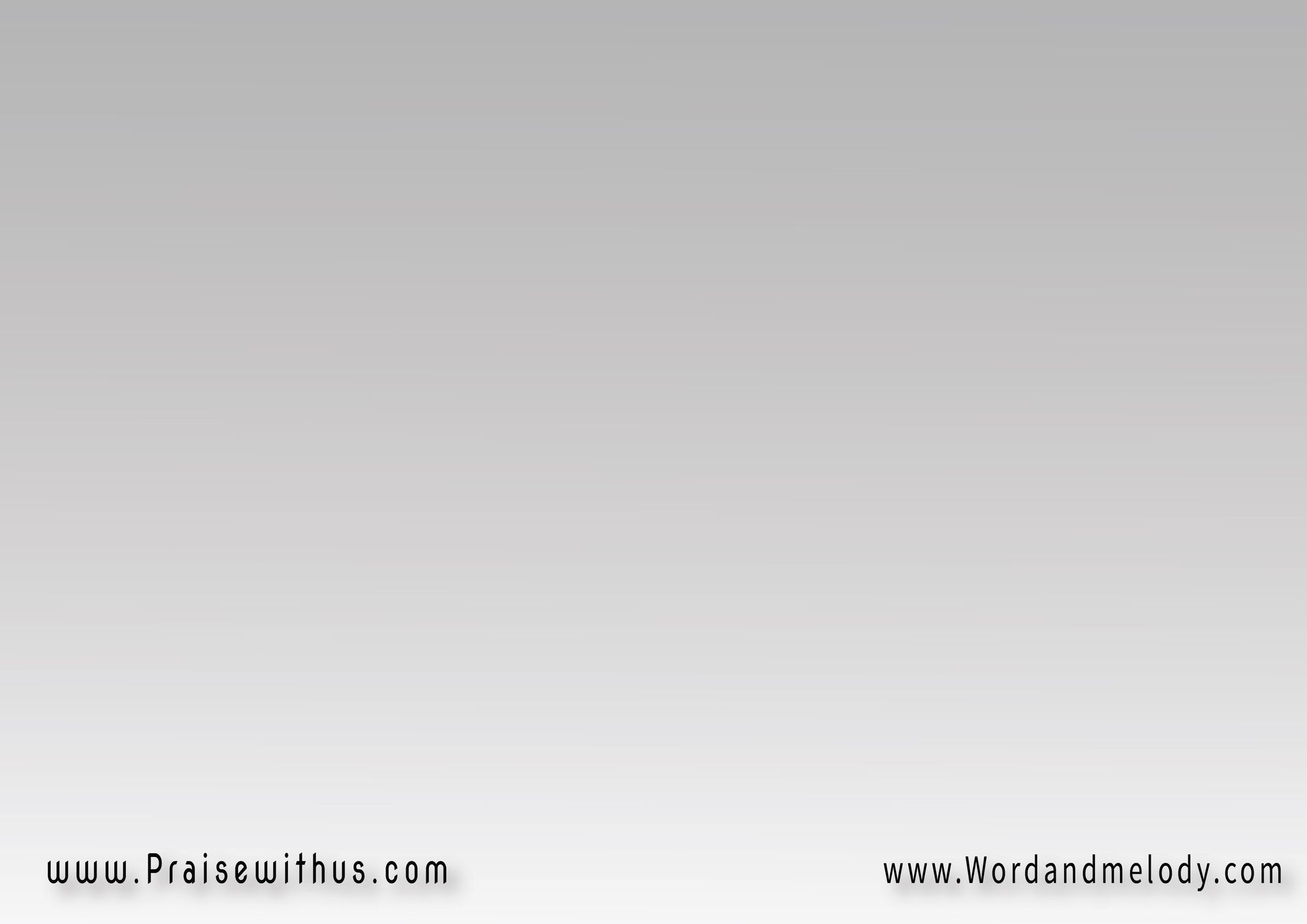 القرار:
بادخل ديارك بالتسبيحات 
وأشوف أمجادك واتوحد بيك
باهديلك حبي وكل حياتي
وباتوجك رب ومليك
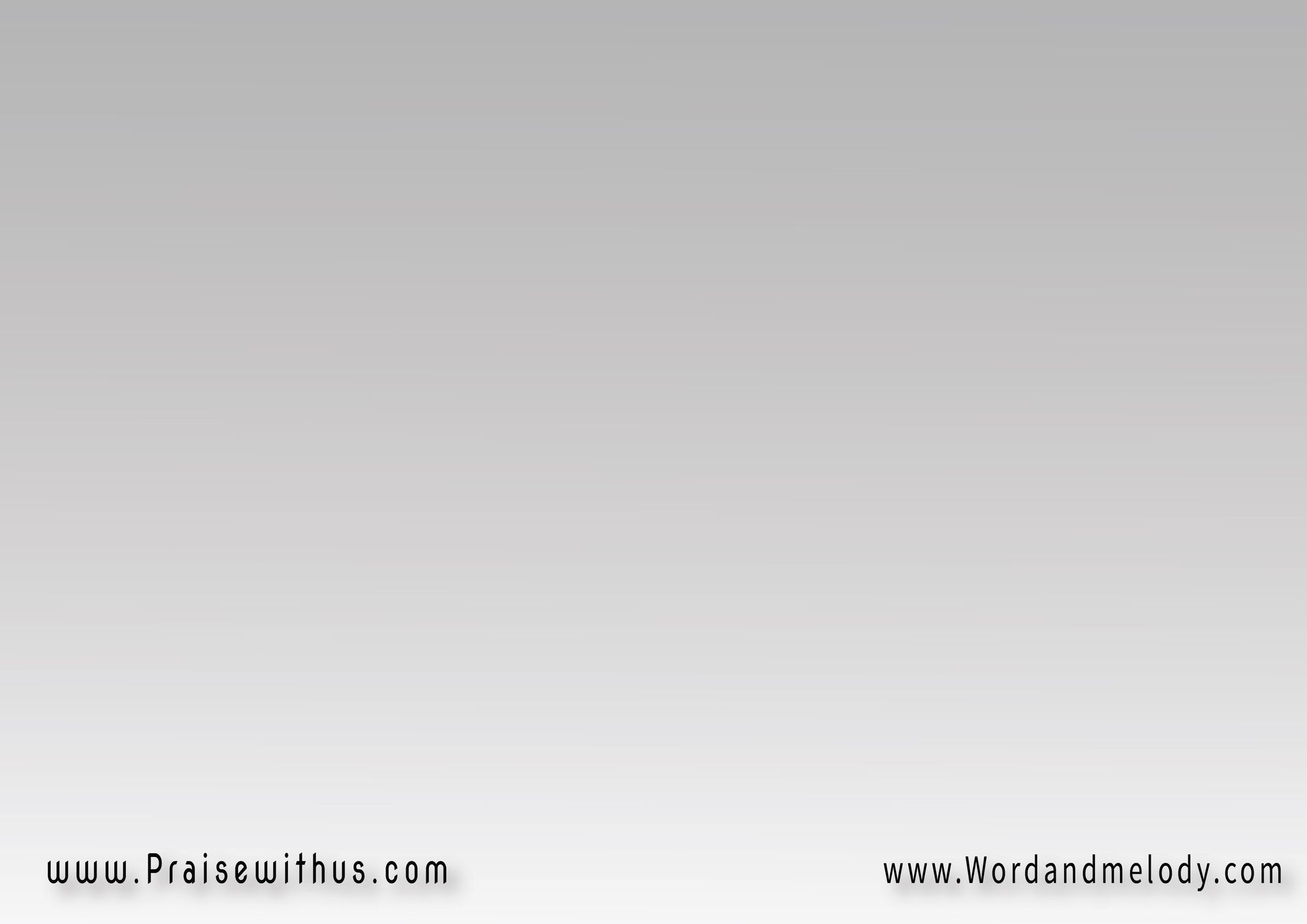 2- 
إيه عمري يسوي من غير حضورك
ملا حياتي شبع سرورك
قدامك دابت كل قيودي
حياتي فيك معني لوجودي
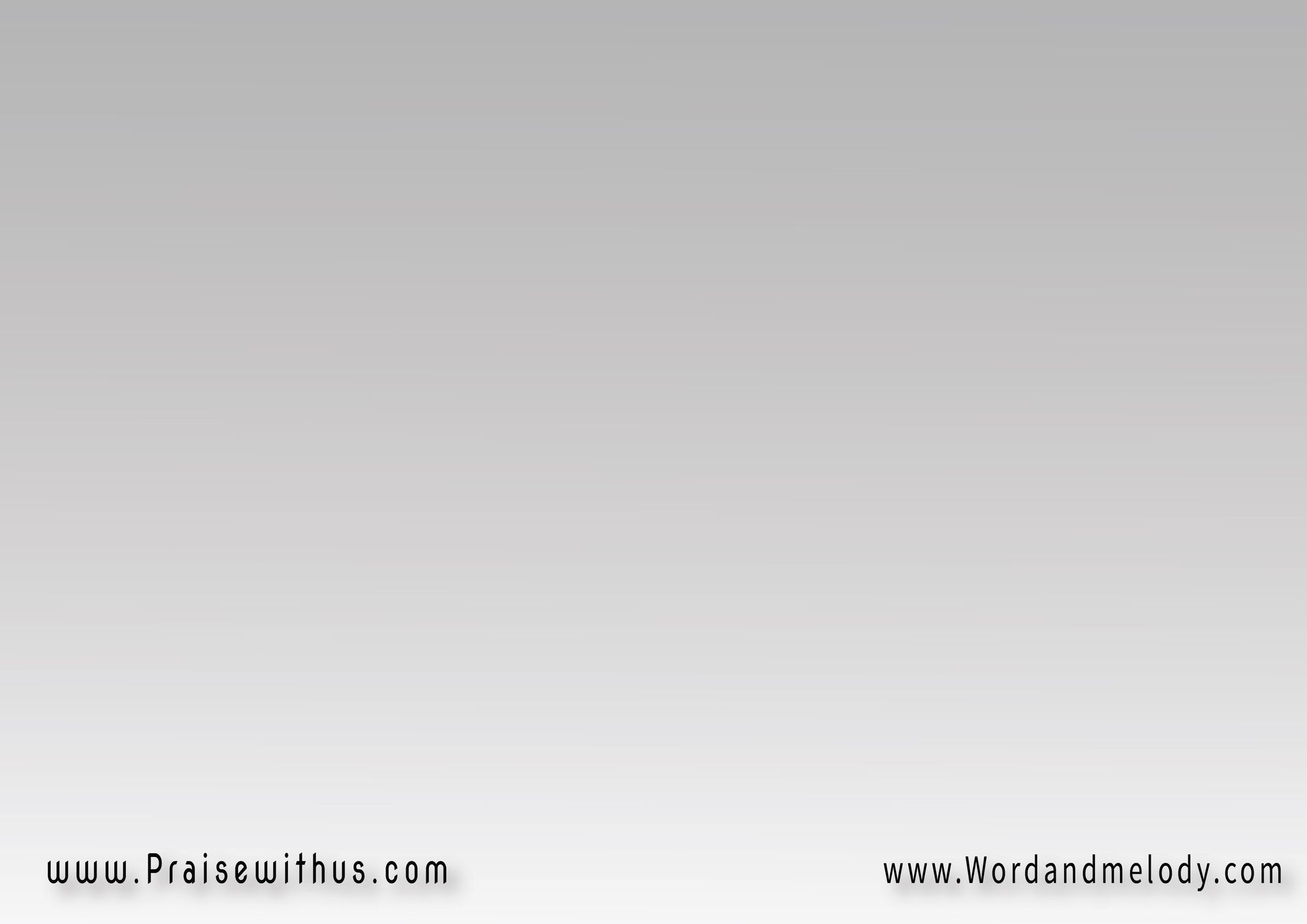 القرار:
بادخل ديارك بالتسبيحات 
وأشوف أمجادك واتوحد بيك
باهديلك حبي وكل حياتي
وباتوجك رب ومليك
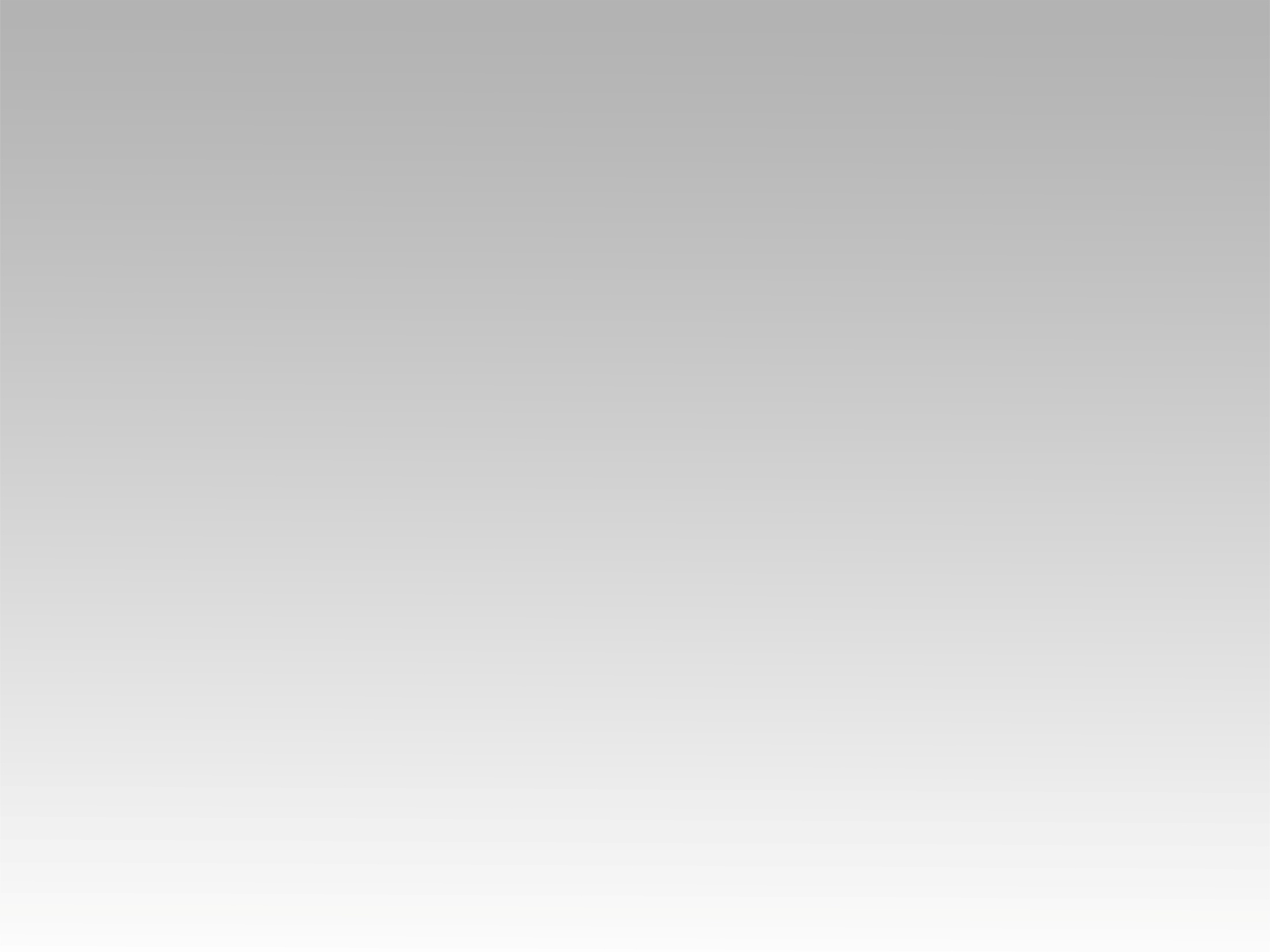 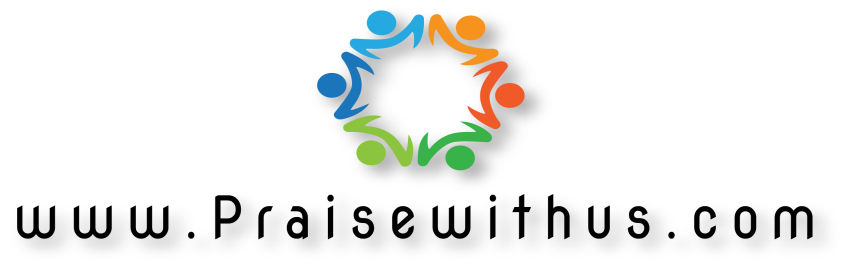